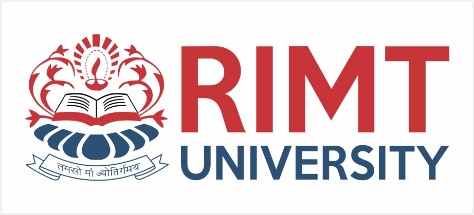 DIGITAL ELECTRONICS &LOGIC DESIGN
Course Name: B.Tech CSE Semester: 3rd
Prepared by: Er. Irfana Shafi
1
Dr.Nitin Thapar_SOMC_ITFM
Department of Computer Science & Engineering
education for life                                          www.rimt.ac.in
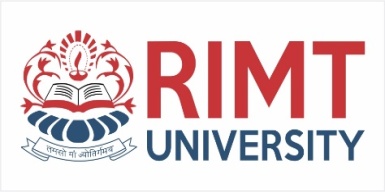 BINARY	CODED DECIMAL
.
Error – Detecting codes:
When binary data is transmitted &  processed, it is susceptible to noise that can alter or distort its  contents. The 1’s may get changed to 0’s & 1’s .because digital  systems must be accurate to the digit, error can pose a problem.  Several schemes have been devised to detect the occurrence of a  single bit error in a binary word, so that whenever such an error  occurs the concerned binary word can be corrected &  retransmitted.
education for life                         www.rimt.ac.in
Department of Computer Science & Engineering
2
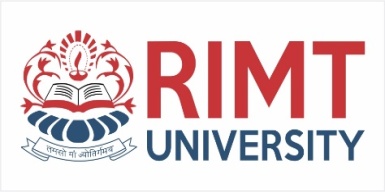 ERROR DETECTING AND CORRECTING CODES
Introduction:

When we talk about digital systems, be it a digital computer or a  digital communication set-up, the issue of error detection and  correction is of great practical significance.

Errors creep into the bit stream owing to noise or other  impairments during the course of its transmission from the  transmitter to the receiver.

While the addition of redundant bits helps in achieving the goal of  making transmission of information from one place to another  error free or reliable, it also makes it inefficient.
.
education for life                         www.rimt.ac.in
Department of Computer Science & Engineering
3
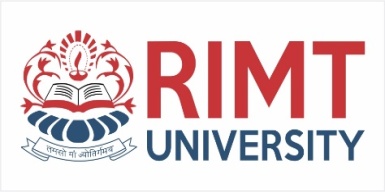 ERROR DETECTING AND CORRECTING CODES
Some Common Error Detecting and Correcting Codes

Parity Code

Repetition Code

Cyclic Redundancy Check Code

Hamming Code
.
education for life                         www.rimt.ac.in
Department of Computer Science & Engineering
4
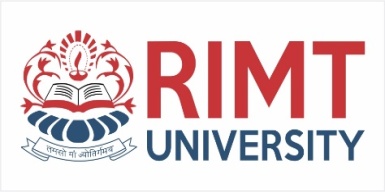 ERROR DETECTING AND CORRECTING CODES
Parity Code:
A parity bit is an extra bit added to a string of data bits in order to detect  any error that might have crept into it while it was being stored or  processed and moved from one place to another in a digital system.
This simple parity code suffers from two limitations. Firstly, it cannot detect the error if the number of bits having undergone a change is even.
Repetition Code:
The repetition code makes use of repetitive transmission of each data bit  in the bit stream. In the case of threefold repetition, ‘1’ and ‘0’ would be  transmitted as ‘111’ and ‘000’ respectively.
The repetition code is highly inefficient and the information throughput  drops rapidly as we increase the number of times each data bit needs to  be repeated to build error detection and correction capability.
education for life                         www.rimt.ac.in
Department of Computer Science & Engineering
5
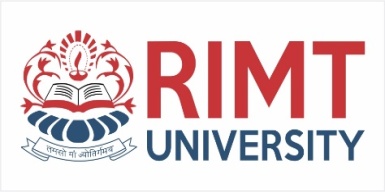 ERROR DETECTING AND CORRECTING CODES
Cyclic Redundancy Check Code:

Cyclic redundancy check (CRC) codes provide a reasonably high level of  protection at low redundancy level.

The probability of error detection depends upon the number of check  bits, , used to construct the cyclic code. It is 100 % for single-bit and two-  bit errors. It is also 100 % when an odd number of bits are in error and the  error bursts have a length less than n + 1 .
.
education for life                         www.rimt.ac.in
Department of Computer Science & Engineering
6
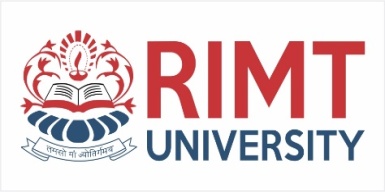 ERROR DETECTING AND CORRECTING CODES
Hamming Code:
An increase in the number of redundant bits added to message bits can  enhance the capability of the code to detect and correct errors.

If sufficient number of redundant bits arranged such that different error  bits produce different error results, then it should be possible not only to  detect the error bit but also to identify its location.

In fact, the addition of redundant bits alters the ‘distance’ code parameter,
which has come to be known as the Hamming distance.
Hamming Distance:
The Hamming distance is nothing but the number of bit disagreements
between two code words.
.
education for life                         www.rimt.ac.in
Department of Computer Science & Engineering
7
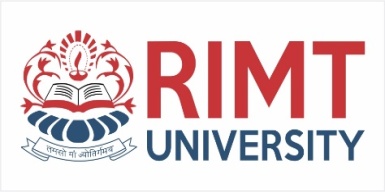 ERROR DETECTING AND CORRECTING CODES
For example, the addition of single-bit parity results in a code with a
Hamming distance of at least 2.

The smallest Hamming distance in the case of a threefold repetition code
would be 3.

Hamming noticed that an increase in distance enhanced the code’s ability  to detect and correct errors.

Hamming’s code was therefore an attempt at increasing the Hamming  distance and at the same time having as high an information throughput  rate as possible.
.
education for life                         www.rimt.ac.in
Department of Computer Science & Engineering
8
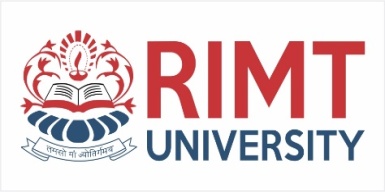 ERROR DETECTING AND CORRECTING CODES
The Hamming code is capable of correcting single-bit errors on messages of
any length.

Although the Hamming code can detect two-bit errors, it cannot give the error
locations.

The number of parity bits required to be transmitted along with the message,  however, depends upon the message length.

The number of parity bits n required to encode m message bits is the smallest integer that satisfies the condition 	.

The most commonly used Hamming code is the one that has a code word length of seven bits with four message bits and three parity bits.

It is also referred to as the Hamming (7, 4) code
.
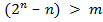 education for life                         www.rimt.ac.in
Department of Computer Science & Engineering
9
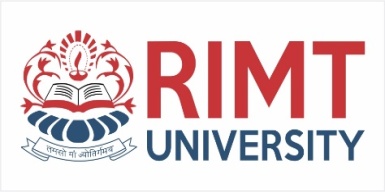 ERROR DETECTING AND CORRECTING CODES
The code word sequence for this code is written as P1P2D1P3D2D3D4, with P1, P2 and P3 being the parity bits and D1, D2, D3 and D4 being the data bits.

Generation of Hamming Code:
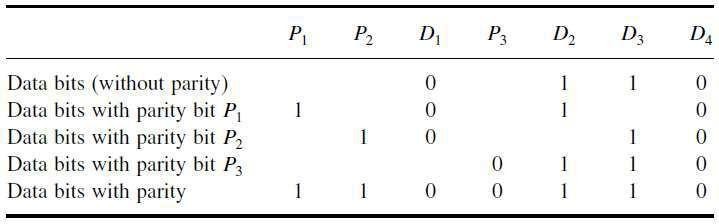 education for life                         www.rimt.ac.in
Department of Computer Science & Engineering
10